Perfekt geplannt  
Genial improvisiert
Die deutschenauf dem Arbeitsplatz in Tschechien
Ida Hamplová
24. 04. 2014
[Speaker Notes: This template can be used as a starter file for presenting training materials in a group setting.

Sections
Sections can help to organize your slides or facilitate collaboration between multiple authors. On the Home tab under Slides, click Section, and then click Add Section.

Notes
Use the Notes pane for delivery notes or to provide additional details for the audience. You can see these notes in Presenter View during your presentation. 
Keep in mind the font size (important for accessibility, visibility, videotaping, and online production)

Coordinated colors 
Pay particular attention to the graphs, charts, and text boxes. 
Consider that attendees will print in black and white or grayscale. Run a test print to make sure your colors work when printed in pure black and white and grayscale.

Graphics, tables, and graphs
Keep it simple: If possible, use consistent, non-distracting styles and colors.
Label all graphs and tables.]
Die Deutschen in Tschechien
Volkszählung 2001 – 39.906 – deutsche Staatsangehörigkeit
Deutsch als Muttersprache 41.000
[Speaker Notes: Give a brief overview of the presentation. Describe the major focus of the presentation and why it is important.
Introduce each of the major topics.
To provide a road map for the audience, you can repeat this Overview slide throughout the presentation, highlighting the particular topic you will discuss next.]
Kulturelle Unterschiede
[Speaker Notes: Give a brief overview of the presentation. Describe the major focus of the presentation and why it is important.
Introduce each of the major topics.
To provide a road map for the audience, you can repeat this Overview slide throughout the presentation, highlighting the particular topic you will discuss next.]
Fest verankerte Vorstellungen
Tschechen
Deutsche
trinken
lachen
Geschichte erzählen




NICHT EFFEKTIV
Meetings
Besprechungen





 NICHT EFFEKTIV
[Speaker Notes: Give a brief overview of the presentation. Describe the major focus of the presentation and why it is important.
Introduce each of the major topics.
To provide a road map for the audience, you can repeat this Overview slide throughout the presentation, highlighting the particular topic you will discuss next.]
Orientierung auf die Sache x Person
Tschechen
Deutsche
persönliche Beziehung betonen
persönlichen Kontakt aufbauen
Grillen, Biertrinken, Kaffeetrinken, Sporttreiben
„man geht zur Sache und bleibt dabei“
eindeutige Orientierung auf bestimmtes Ziel
Argumentazion mit Fakten
Privat- und Arbeitsleben trennen
STRUKTUREN – Normen, Regeln
Tschechen: ablehnen
Norm erschwert die Arbeit
Norm schränkt die Kreativität ein
vorsichtig, skeptisch 
Wahlmöglichkeit
Improvisation
Deutsche: überschätzen
Norm erleichtet die Arbeit 
Ordnung, Planen, Normenbildung
Maximum der Orientierung erreichen
Die Unsicherheit meiden
Risiko minimalisieren
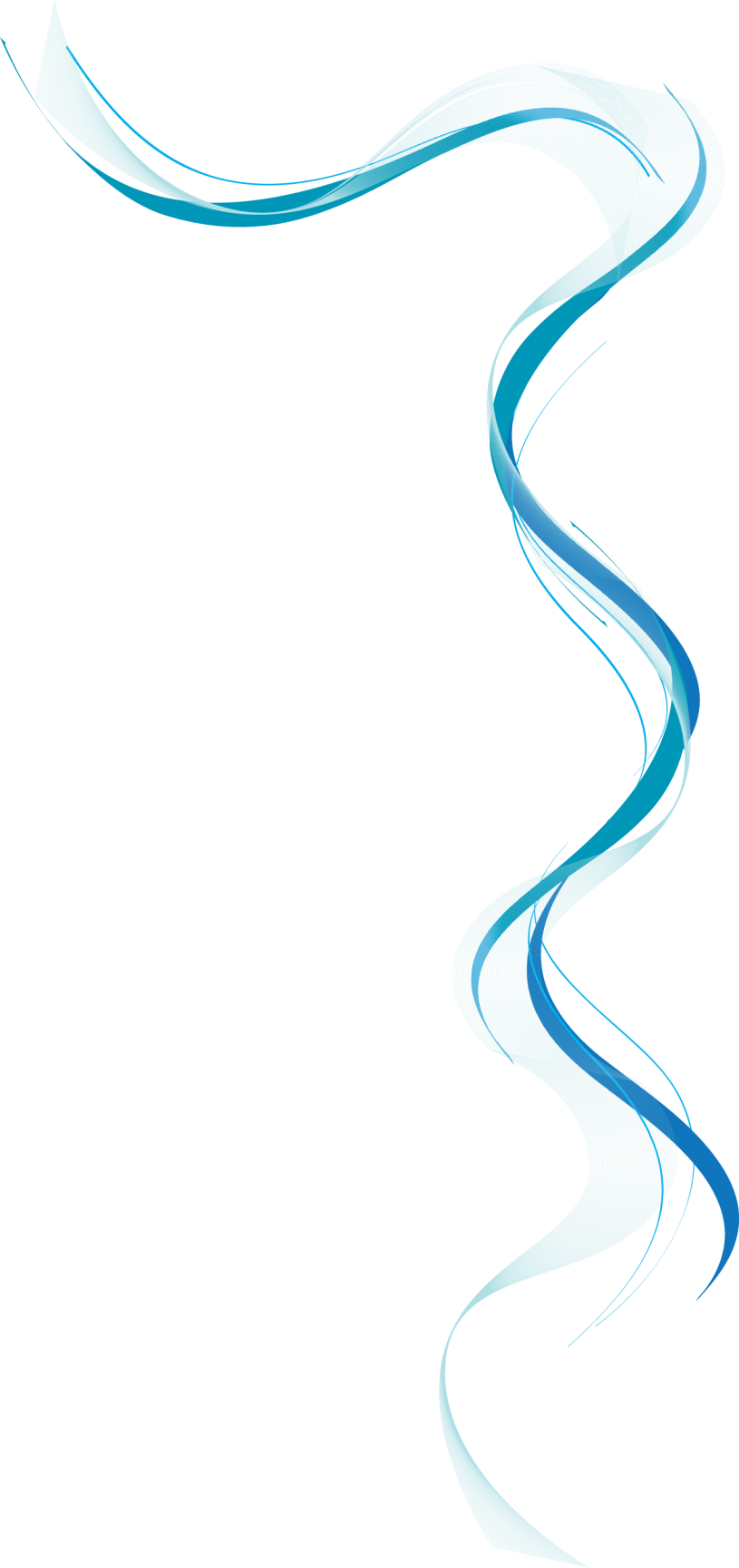 IMPROVISATION

Wird als eine der Eigenschaften 
der Tschechen gehalten. 
Sie setzen sie mit   flexibel, kreativ, findig gleich.

Es führt zur innerer Freiheit und Suverenität
             zur niedrigeren Qualität und Optimum
  
Gegenpol der deutschen Bereitschaft, kann völlig die festgelegten Strategien verletzen.

Kollegen in Tschechien verfügen über ein sehr hohes Improvisationspotential, während der Anteil an systematischer Planung bei der Arbeit eher weniger ausgeprägt ist.
[Speaker Notes: This is another option for an overview using transitions to advance through several slides.]
Lösung der Konflikte - KRITIK
Deutsche
Tschechen
vermeiden
übersehen
Angst etwas falsch sagen, machen
Kritik auf die eigene Person beziehen
unklares JA/NEIN
teilweise historisch
direkte Konfrontation
konstruktive Lösung suchen
Kritik auf die Sache, Verhalten beziehen
klares JA/NEIN
KRITIK
„Sagen Sie es ganz offen und kritisieren Sie mich auch als Vorgesetzten.“
Einem tschechischen Mitarbeiter würde nicht im Traum einfallen, ihren eigenen Chef zu kritisieren und noch dazu in einer fremden Sprache.

In CZ muss man das wesentlich vorsichtiger tun als in DE, da Kritik in CZ häufig auf den ganzen Menschen bezogen wird und nicht auf das Verhalten in einem bestimmten Fall.
Selbstsicherheit 			   Selbstbewusstsein
Tschechen – swankend
Bescheidenheit
	Verständnis
		X
Selbstüberschätzung
	Übertreiben
Deutsche – stabil
Leistung
Professionalität
Kompetenz
Sie machen gern den Eindruck, dass sie die Sache verstehen
„Alles aus Westen ist gut.“ „Ach das ist doch nichts besonderes, das kann und kennt doch jeder,“
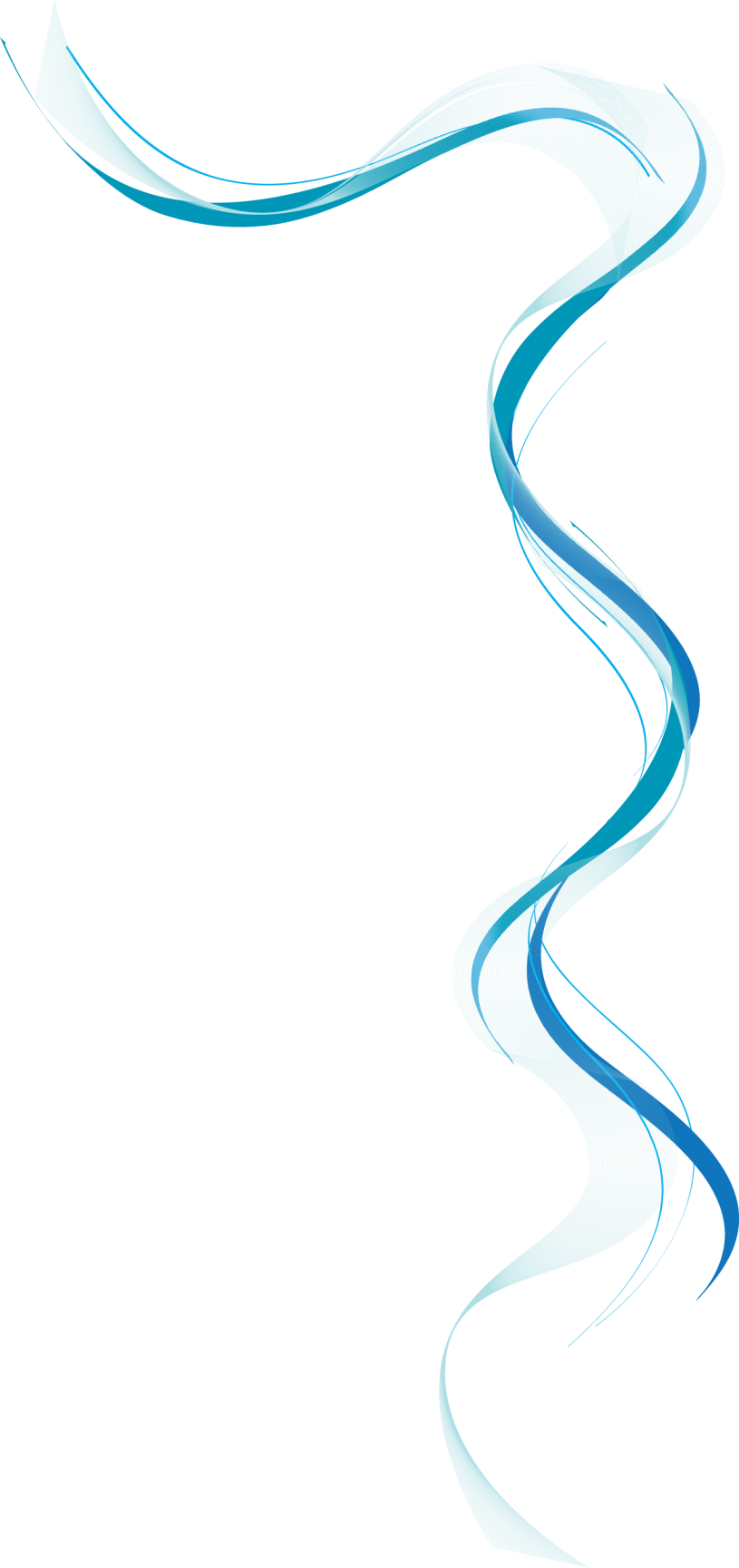 Was können die Deutschen von den Tschechen lernen?

Was sollten die Tschechen in ihre Arbeit von den Deutschen integrieren?



……es ist eindeutig bereichend und solche Zusammenarbeit kann zur großen Leistungen und Originalität führen.
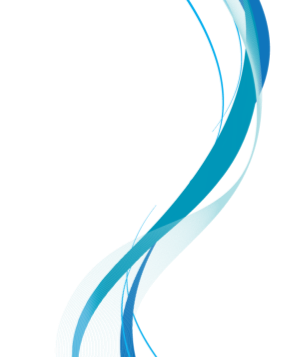 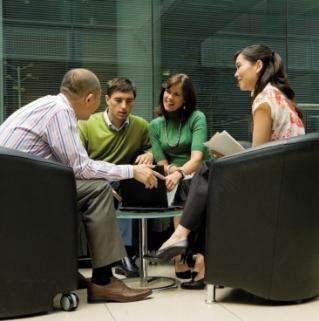 Nashledanou                            Auf Wiedersehen
Quellen
http://www.spiegel.de/karriere/ausland/auslandseinsatz-tschechien-ist-gut-fuer-meine-karriere-a-759352.html
https://is.vspj.cz/bp/get-bp/student/28155/thema/2189
http://www.radio.cz/de/print/artikel/70371
http://www.prag.diplo.de/Vertretung/prag/cs/06/Deutsche__Minderheit/Deutsche__Minderheit__cz.html
http://is.muni.cz/th/327548/pedf_b/Bakalarska_prace_Lucie_Rajmova_327548.pdf
http://www.czso.cz/csu/cizinci.nsf/kapitola/cizinci_uvod
NOVÝ, Ivan a Sylvia SCHROLL-MACHL, 2007. Interkulturní komunikace v řízení a podnikání: česko-německá. Praha: Management Press
[Speaker Notes: This is another option for an overview slide.]
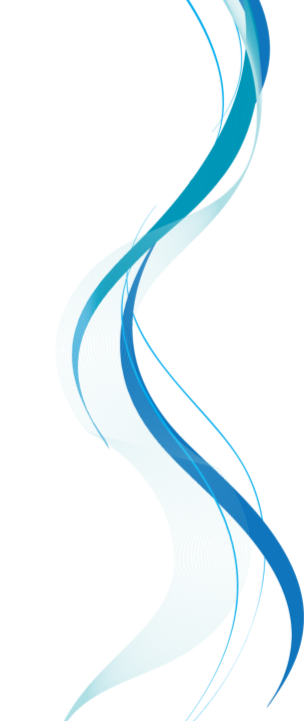 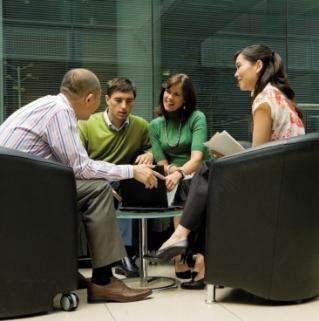 [Speaker Notes: Is your presentation as crisp as possible? Consider moving extra content to the appendix.
Use appendix slides to store content that you might want to refer to during the Question slide or that may be useful for attendees to investigate deeper in the future.]